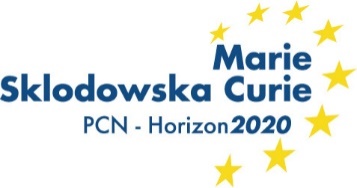 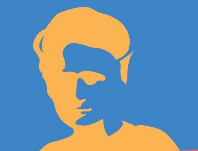 Les AMSC au sein d’H2020
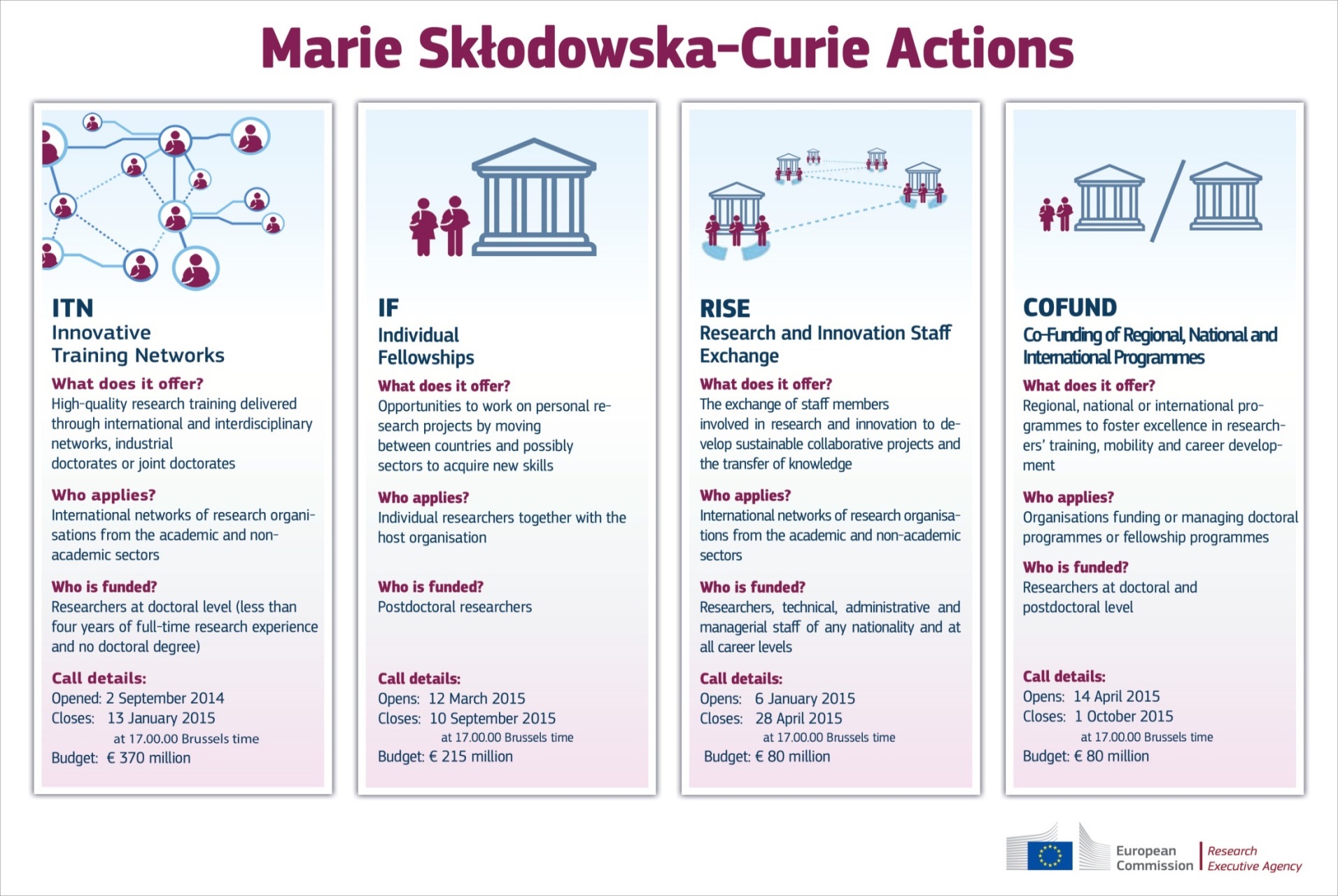 H2020-MSCA-ITN-2020
12/10/2019 - 09/01/2020
EUR 525.00 million
H2020-MSCA-IF-2019
11/04/2019 - 11/09/2019
EUR 294.49 million
H2020-MSCA-RISE-2019
04/12/2018 - 02/04/2019
EUR 80.00 million
H2020-MSCA-COFUND-2019
04/04/2019 - 26/09/2019
EUR 90.00 million
Dernier appel pour H2020
Ouvert
1